(ای خداوند تویی منشا حیات مومنان) 2
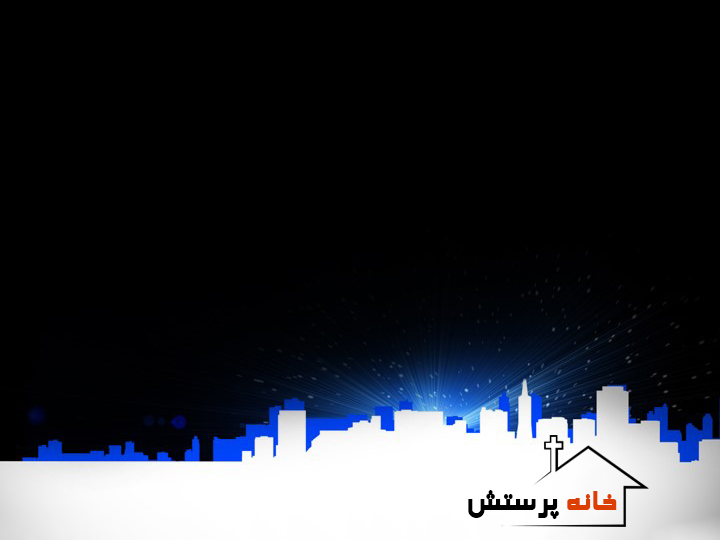 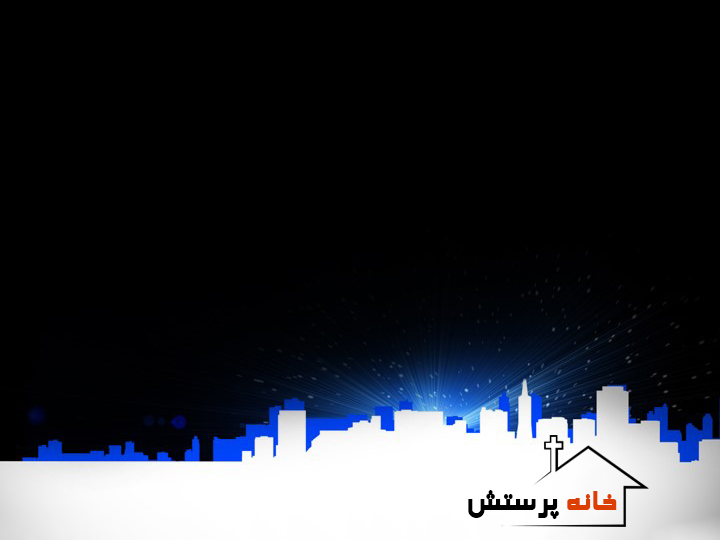 (راه و راستی و حیاتم
شفیع و مالک جانم
شبان اعظم گله
خداوندم عیسی) 2
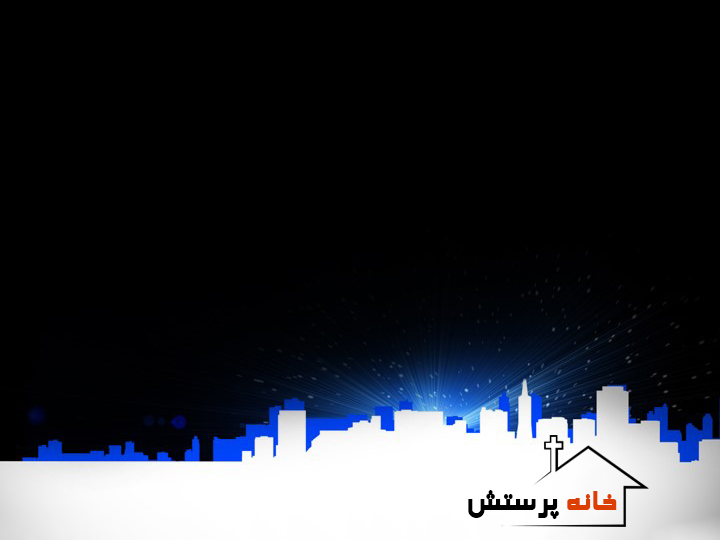 (ای خداوند تویی منشا حیات مومنان) 2
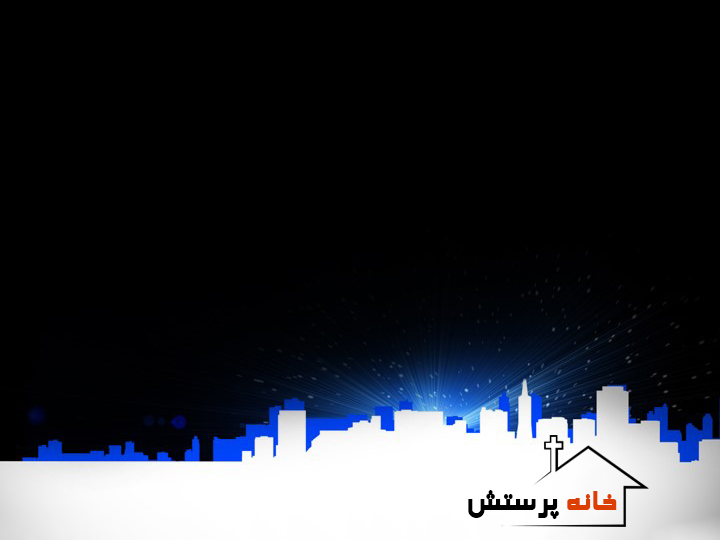 (تویی تاک و ما شاخه ها
 زتو یابیم فیض و شفا
تویی ساکن در قلب ما
خداوندم عیسی) 2
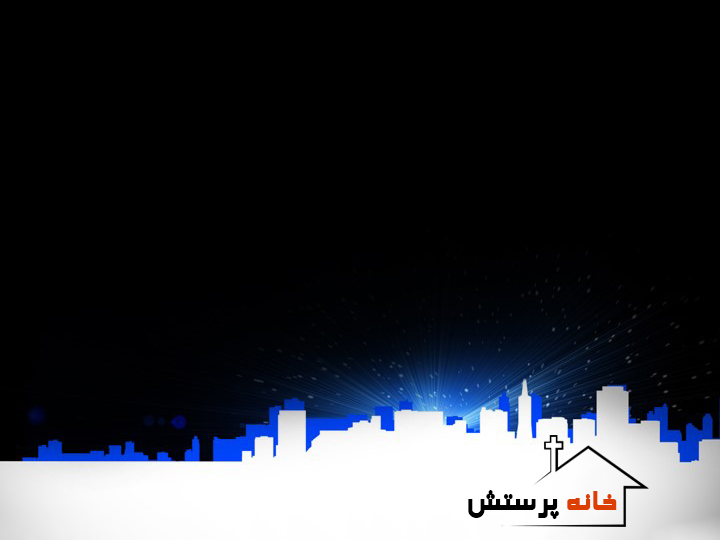 (ای خداوند تویی منشا حیات مومنان) 2
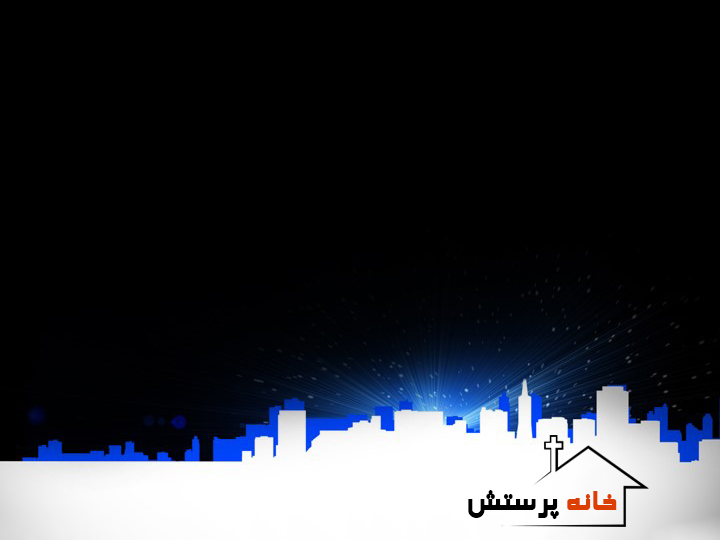 (ای داماد آسمانی
ای سلطان جاودانی
عروس مشتاق دیدارت
خداوندم عیسی) 2
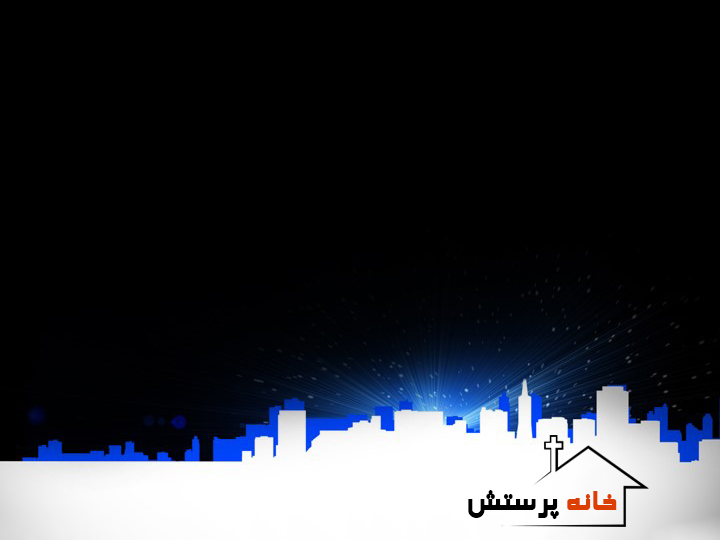 (ای خداوند تویی منشا حیات مومنان) 2
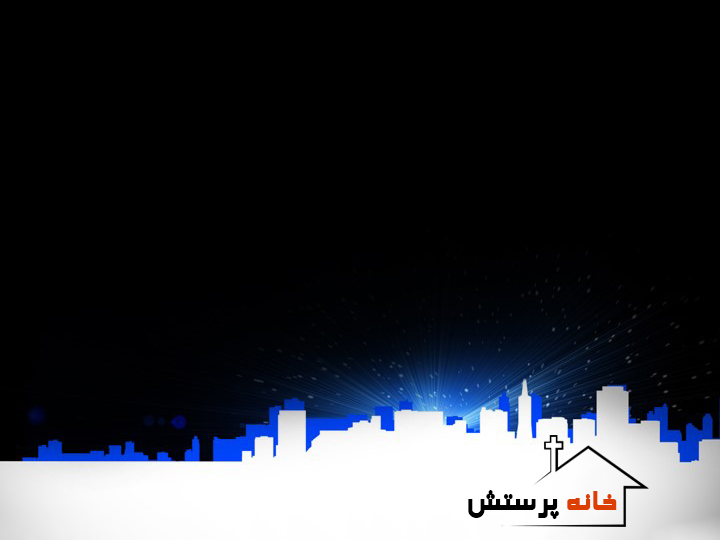 (تویی نان زندگانی
کلام و روح خدایی
آب حیات بهر تشنه
خداوندم عیسی) 2
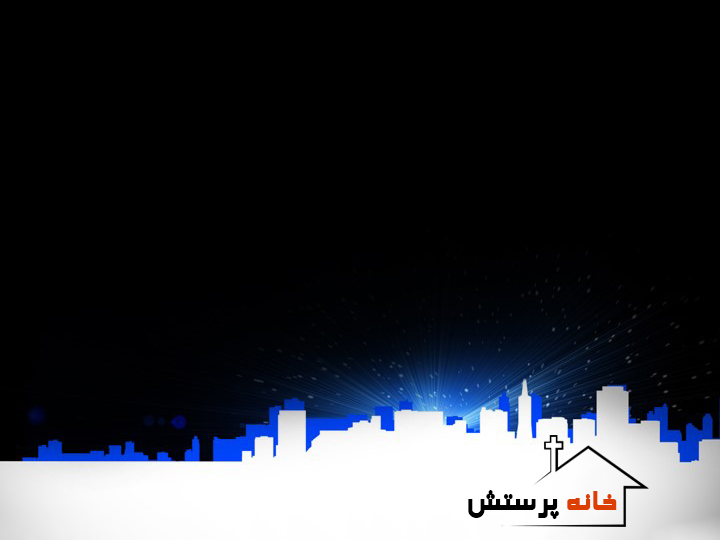 (ای خداوند تویی منشا حیات مومنان) 3